Urbanismus venkova
Rozvoj venkova jaro 2020
1
Ekonomicko-správní fakulta MU, KRES
Definice kulturního dědictví
Souhrn jedinečných hodnot hmotné a nehmotné povahy vzniklých historickým vývojem civilizačního procesu v podmínkách konkrétního společenského i environmentálního prostředí.
Komplex hmotných a nehmotných prvků vzniklých postupným vývojem osídlení, tradic plynoucích z charakteru místa a na místo navázaných.
Zákon 20/1987 Sb.
nemovité a movité věci, popřípadě jejich soubory:
a) které jsou významnými doklady historického vývoje, životního způsobu a prostředí společnosti od nejstarších dob do současnosti, jako projevy tvůrčích schopností a práce člověka z nejrůznějších oborů lidské činnosti, pro jejich hodnoty revoluční, historické, umělecké, vědecké a technické,
b) které mají přímý vztah k významným osobnostem a historickým událostem
Subjektivní hodnota
„Subjective value is defined as the importance which a good or a complex of goods has for the welfare of a person.“
							E. Böhm-Bawerk

„Value is thus nothing inherent in goods, no property of them, nor an independent thing existing by itself. It is a judgement economizing men make about the importance of the goods at their disposal for the maintenance of their lives and well-being. Hence value does not exist outside the consciousness of men“
							Carl Menger
Vlastnictví
Typy
Soukromé
Veřejné
Státní
Samosprávné
Společenské
Stupně
Usus
právo užívat danou věc 
Usus fructus
právo užívat danou věc i užívat plody, které přináší 
Abusus
vlastník může věc prodat, darovat, opustit či zničit
Vývoj vlastnické struktury lesů ČR
Organizační schéma památkové péče
Formy ochrany památkového fondu ČR
Kulturní památky (KP)
prohlašuje Ministerstvo kultury České republiky 
Národní kulturní památky (NKP)
prohlašuje vláda České republiky nařízením 

Památkové rezervace
nejvyšší stupeň územní ochrany
prohlašuje vláda České republiky nařízením
městské památkové rezervace (MPR)
vesnické památkové rezervace (VPR) - 61
technické památkové rezervace (TPR)
archeologické památkové rezervace (APR)

Památkové zóny
Prohlašuje MK ČR po projednání s krajským úřadem za památkovou zónu
městské památkové zóny (MPZ)
vesnické památkové zóny (VPZ) - 211
krajinné památkové zóny (KPZ) - 25
Ochranné pásmo
územní rozhodnutí obce s rozšířenou působností
vyjádření odborné organizace státní památkové péče
Možnosti financování památkové péče
Programy památkové péče po roce 1989
Havarijní program (od r. 1992)
Program regenerace městských památkových rezervací a městských památkových zón (od 1992)
Program záchrany architektonického dědictví (od 1995)
Program péče o vesnické památkové rezervace a zóny a krajinné památkové zóny (od 1999)
Program restaurování movitých kulturních památek (od 1997)
Podpora obnovy kulturních památek prostřednictvím obcí s rozšířenou působností
Podpora záchranných archeologických průzkumů
Podpora pro památky UNESCO
Program podpory občanských sdružení v památkové péči
Financování z MK
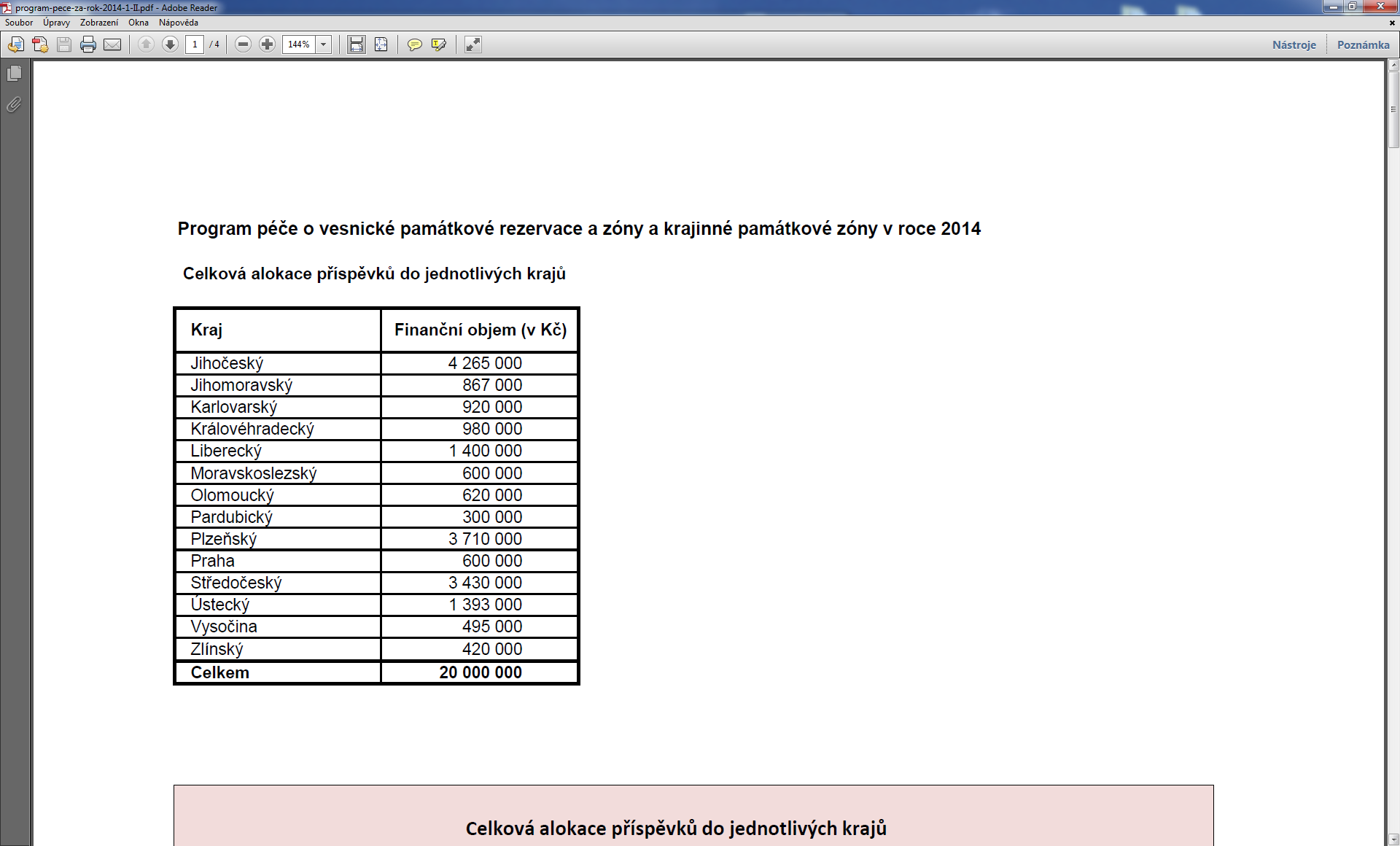 Zdroje financování kultury
Příjmy a výdaje
Základní ukazatele
Příklady hodnocení kulturně historického potenciálu – ÚUR (ORP)
Význam
A
NKP
Rezervace
Národní význam
B
KP
Zóna
Oblastní význam
C
ostatní
Příklady hodnocení kulturně historického potenciálu – Rudová (POÚ)
Význam
Lokální
Regionální
Národní
Evropský
Světový
Zdroje informací
UNESCO
http://whc.unesco.org/en/list/
ČR
Seznam dle forem ochrany + nejohroženější památky
http://monumnet.npu.cz/monumnet.php
GIS
http://gis.up.npu.cz/
Poškozené či zničené sakrální stavby
http://www.znicenekostely.cz/
Příchod slovanských kmenů
5. až 6. stol.
První formy osídlení
Roztroušené rodové dvorce → Rodové vsi
Volnější shluky stavení obklopující centrální prostor, společně ohrazené
Hradiště
Shlukové obce
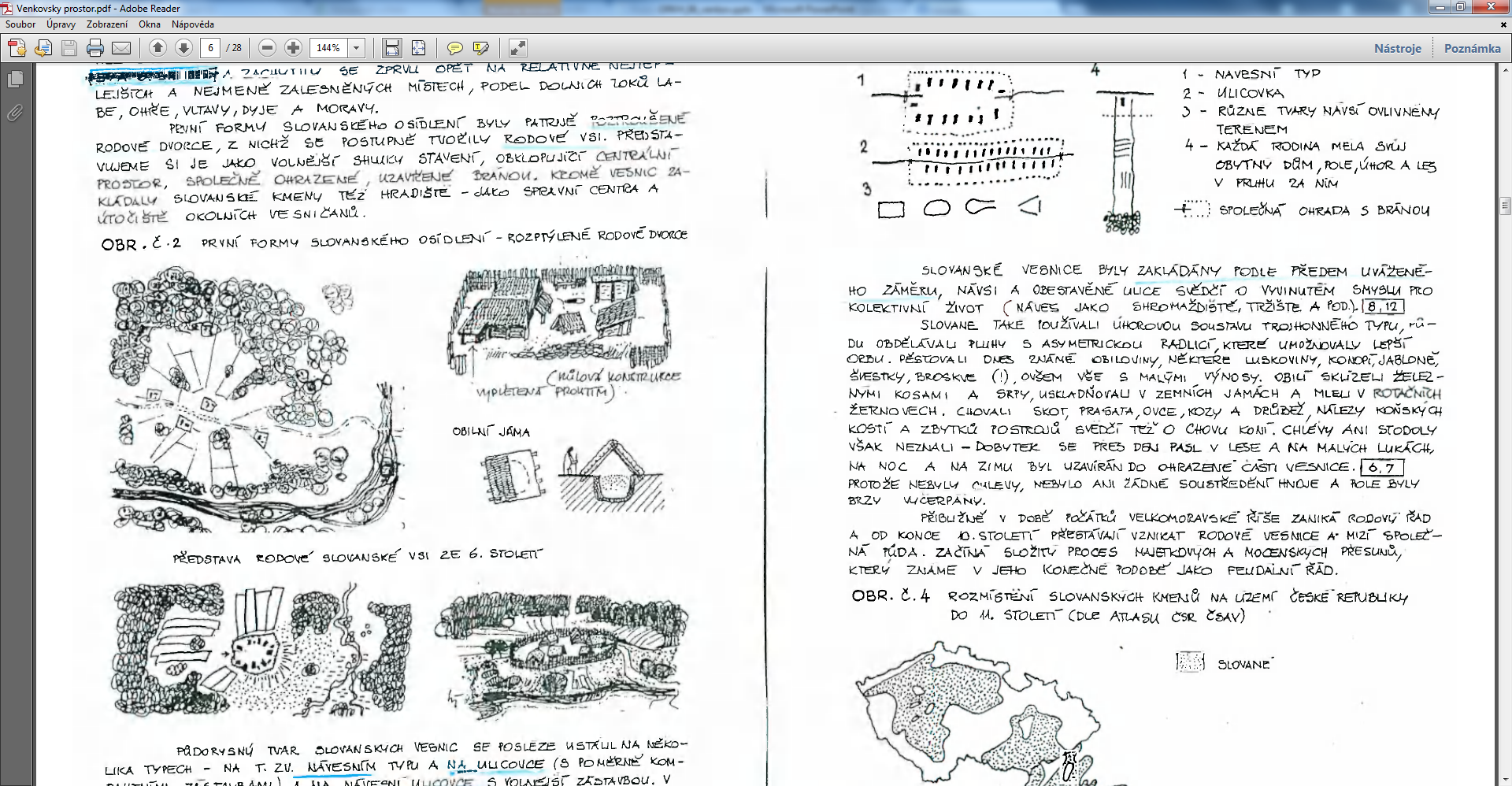 Vyvinutější typy slovanské zástavby
Kompaktní zástavba
Návesní typ
Ulicovka (později silnicovka)
Volnější zástavba
Návesní ulicovka (návesní silnicovka)
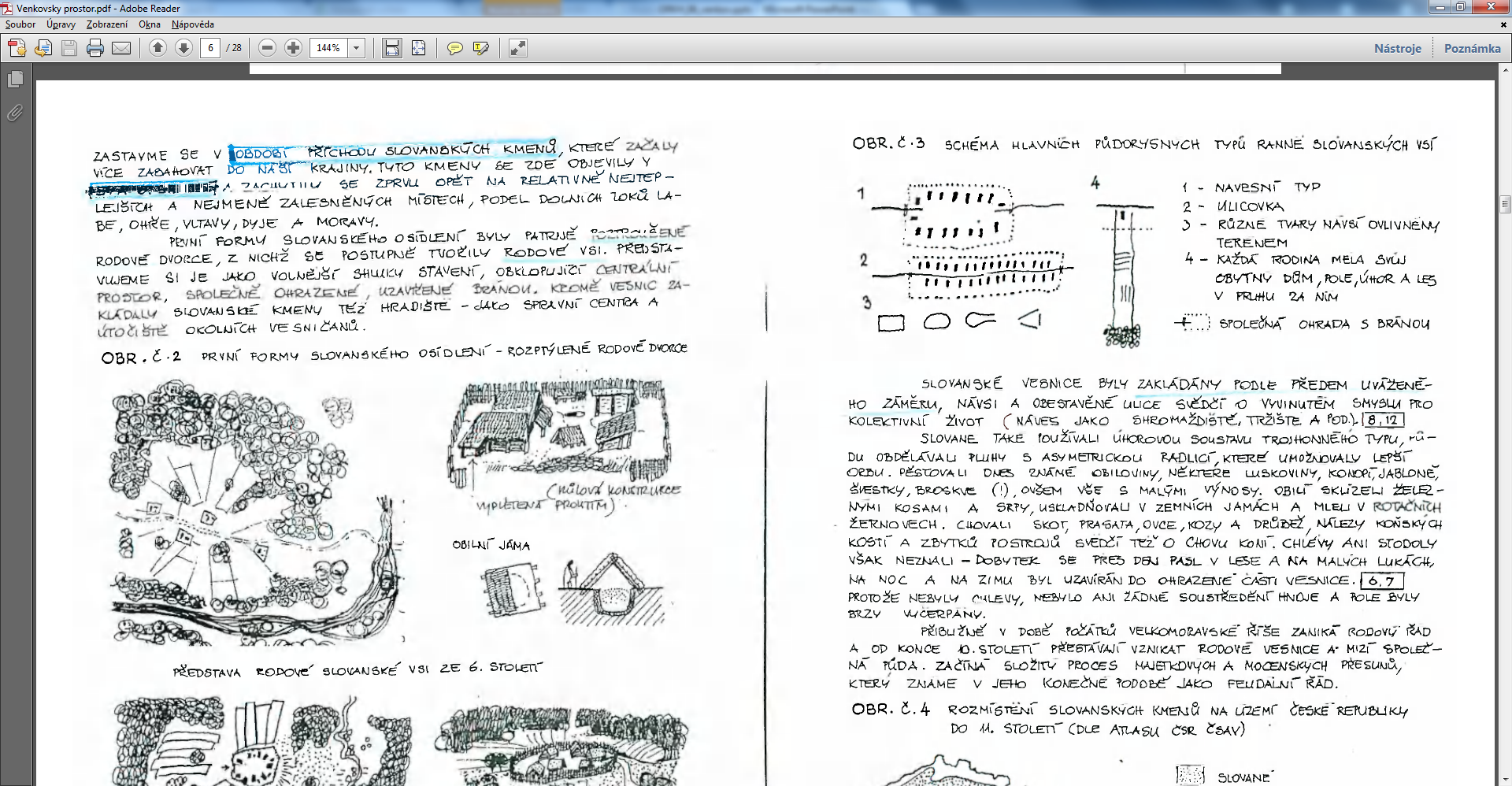 Od 13. stol.
Zakládány nové vesnice, města, kláštery, hrady
Zhušťování stávajícího osídlení
Osídlování nových zalesněných ploch
→ mýcení lesů → získávání nové půdy
→ „kolonizace hvozdů“
„nedostatek místního obyvatelstva“
→ němečtí a vlámští kolonizátoři
Lokátor (parcely – lány)
→ lánová ves
Nemá náves
Lán 
32 – 100 korců
5 – 14 ha
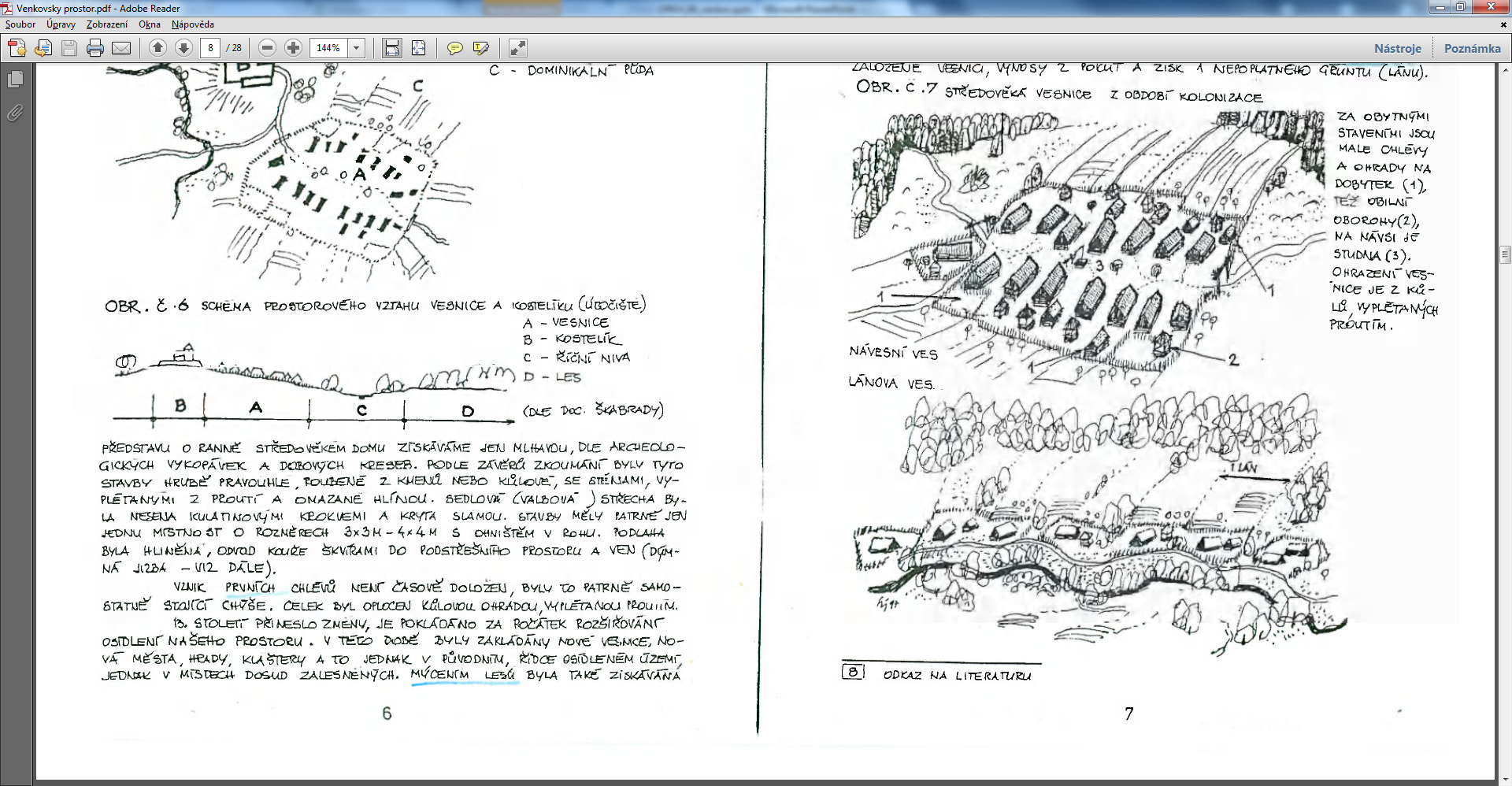 Od počátku 15. století
Husitství 
Mělo přinést zlepšení situace poddaných na venkově
Zpustošení velké části venkovského prostoru → zpřísněná vazba poddaných k půdě
Z důvodu obnovení zemědělské produkce
Zájem o zvyšování hospodářských výnosů
Vznik velkostatků
Kultivace krajiny – Jižní Čechy
Rozvoj rybníkářství → chov ryb
Zakládání
Pivovarů, hamrů, skláren, papíren
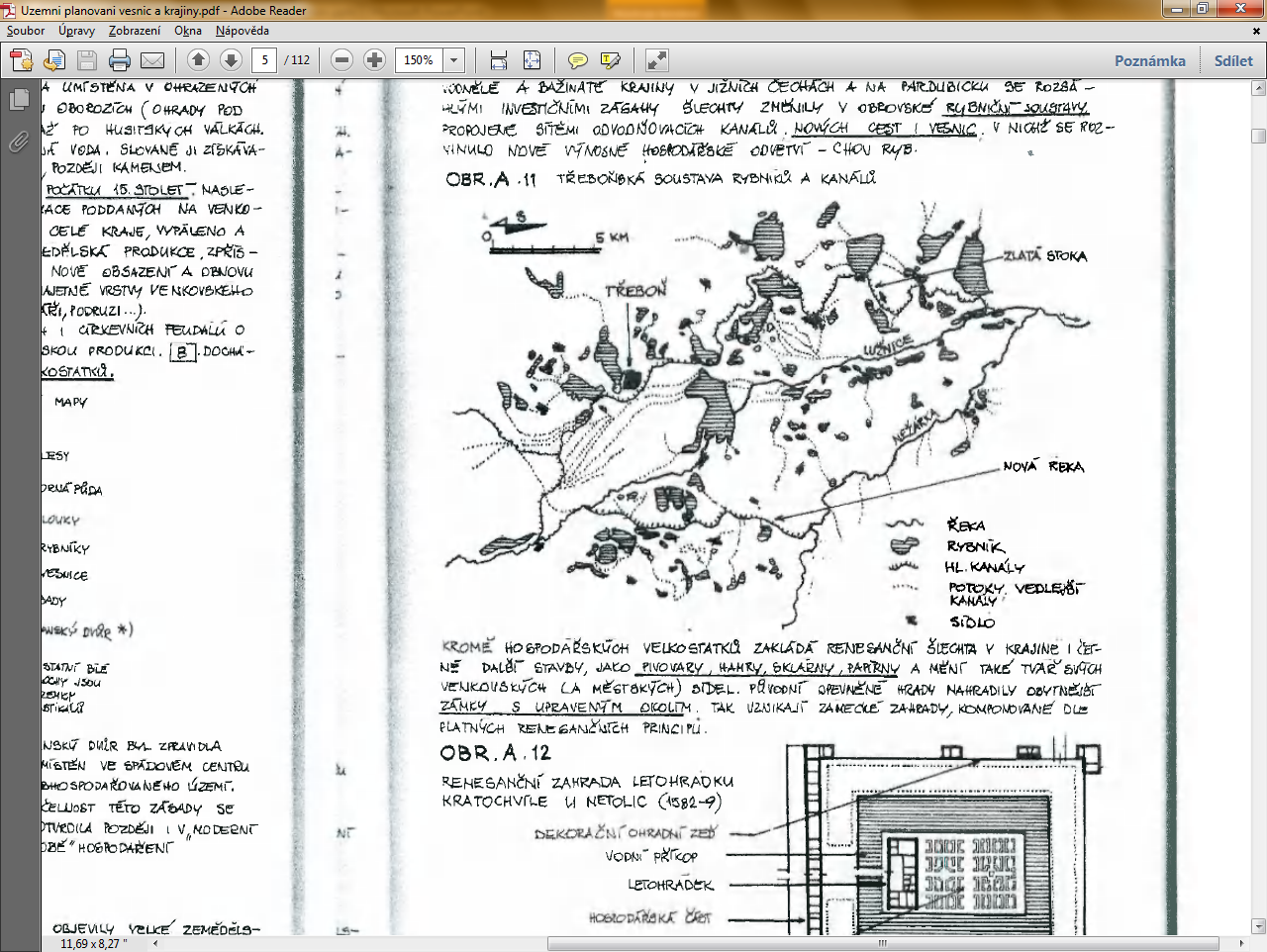 16. století
Vodní hospodářství – splavnění k dopravě dřeva do měst
Labe, Vltava, Orlice
→ v některých oblastech úbytek lesů
→ vydávání lesních řádů
	→ zákaz pastvy dobytka v lesích
	→ zákaz těžby v lesích
Růst vesnic
Podél cest
Venkovské domy (statky)
Na návsi
Rozrůstání chalup (chudší obyvatelstvo)
Rozrůstání vesnic v 16. století
Dvouprostorové domy (pro chudší) – síň, jizba
Výměnkářské domy
Dvorce velkostatků
Kovárny, mlýny
18. století - Marie Terezie
17.  století – třicetiletá válka → zdecimování českého venkova
→ zvyšování robotních povinností → povstání
F. A. Raab
Raabizace
aboliční Raabovská soustava, Raabovký robotní svod
Rozdělení neefektivních panských statků mezi poddané
Smluvená roční úplata
Zakládání nových vesnic
Geometrická přesnost nové venkovské zástavby
Čechy 128
Morava	117
Využívání půdy kontinuálně
Střídání pícnin, jetelovin, okopanin
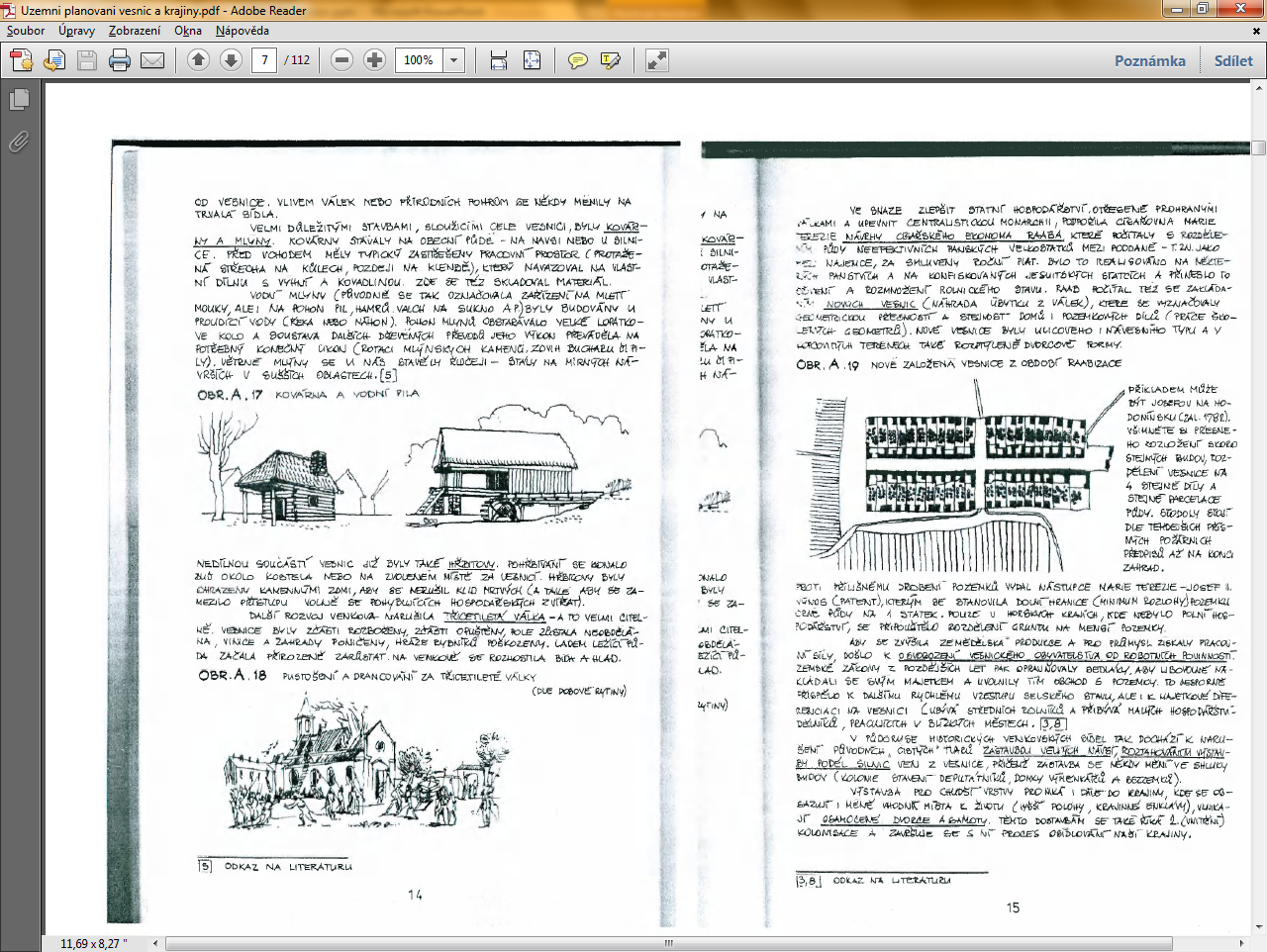 Urbanistické formy vesnic
Urbanistické formy vesnic
Urbanistické formy vesnic
Urbanistické formy vesnic
Urbanistické formy vesnic
Rozložení lidové architektury
Roubené stavby
Roubené stavby
Zděné omítané stavby
Zděné omítané stavby
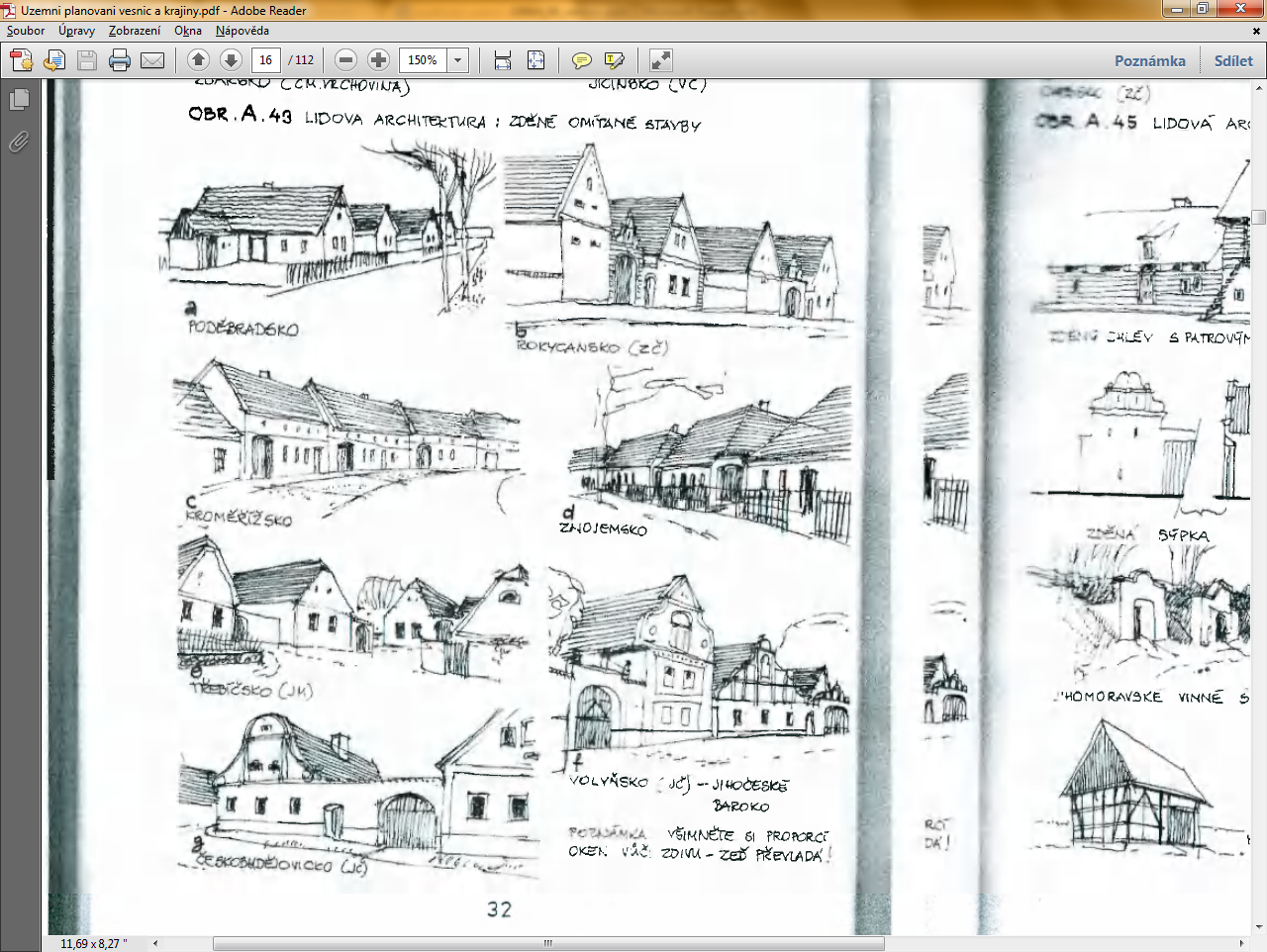 Hrázděné stavby
20. století
2. světová válka
Odsun Němců
Cca 3 mil. obyvatel
Po r. 1948
Předtím 12 tis. venkovských sídel
Kolektivizace
Družstevní objekty
Systém střediskových obcí
Koncentrace služeb do určitých obcí (a určitých objektů)
České pohraničí zasažené odsunem
Mapa zaniklých obcí a osad
Počet odsunutých Němců, národnostní složení
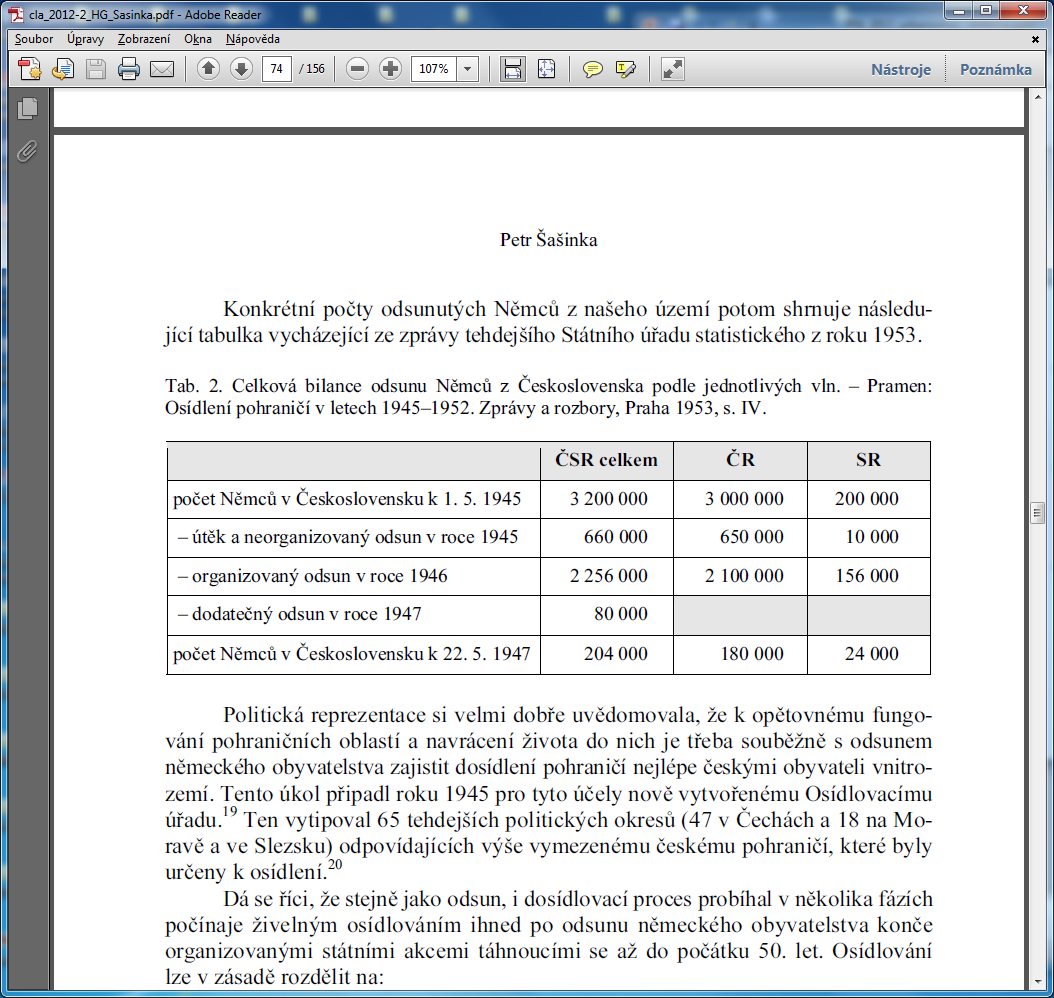 Důvody zániku obcí
Velikost zemědělských družstev – příklad okresu Chrudim
Přelom 20. a 21. století
Rozvoj zástavby v zázemí měst
Suburbie
Urban sprawl (sídelní kaše)

Problém vymezení prostoru suburbií
Venkov?
Město?

Kvalita suburbánní zástavby
Urbanistická
Architektonická